Nucleosome Packing
Tim Stavetski
How does DNA compact itself?
https://www.oist.jp/news-center/photos/diagram-chromatin-nucleosome-structure
[Speaker Notes: https://www.oist.jp/news-center/photos/diagram-chromatin-nucleosome-structure]
How do Nucleosomes pack together?
Look at experimental evidence
Run simulations using parameters such as electrostatic forces, elastic properties of DNA
Look at Crystals
http://science.sciencemag.org/content/344/6182/376.full
[Speaker Notes: http://science.sciencemag.org/content/344/6182/376.full]
How do Nucleosomes pack together?
Look at experimental evidence
Run simulations using parameters such as electrostatic forces, elastic properties of DNA
Look at Crystals
http://science.sciencemag.org/content/344/6182/376.full
[Speaker Notes: http://science.sciencemag.org/content/344/6182/376.full]
Crystallography
Crystallography
~ The branch of science concerned with the structure and properties of crystals
Crystallography
~ The branch of science concerned with the structure and properties of crystals
~ Take a nucleosome, find conditions under which it will crystalize
~ Describe and analyze the resulting crystal’s structure
Crystallography
~ The branch of science concerned with the structure and properties of crystals
~ Take a nucleosome, find conditions under which it will crystalize
~ Describe and analyze the resulting crystal’s structure
Crystal Structure
Crystal Structure
Asymmetric Unit- Smallest unit that can generate unit cell through the symmetries found in the crystal lattice
Crystal Structure
Asymmetric Unit- Smallest unit that can generate unit cell through the symmetries found in the crystal lattice
Unit Cell- Smallest repeating unit having the same symmetries as the lattice that can generate the whole lattice through only translations
Crystal Structure
Asymmetric Unit- Smallest unit that can generate unit cell through the symmetries found in the crystal lattice
Unit Cell- Smallest repeating unit having the same symmetries as the lattice that can generate the whole lattice through only translations
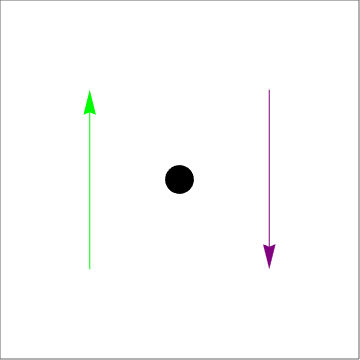 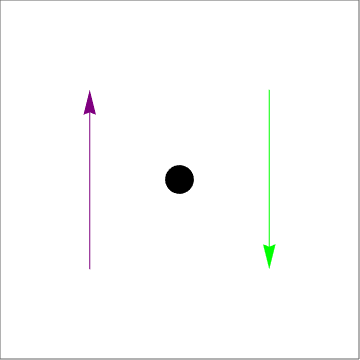 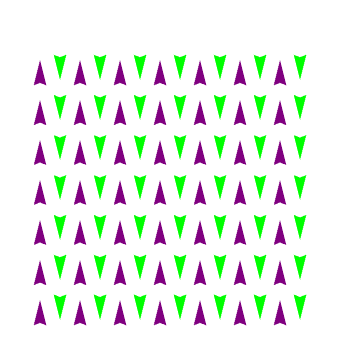 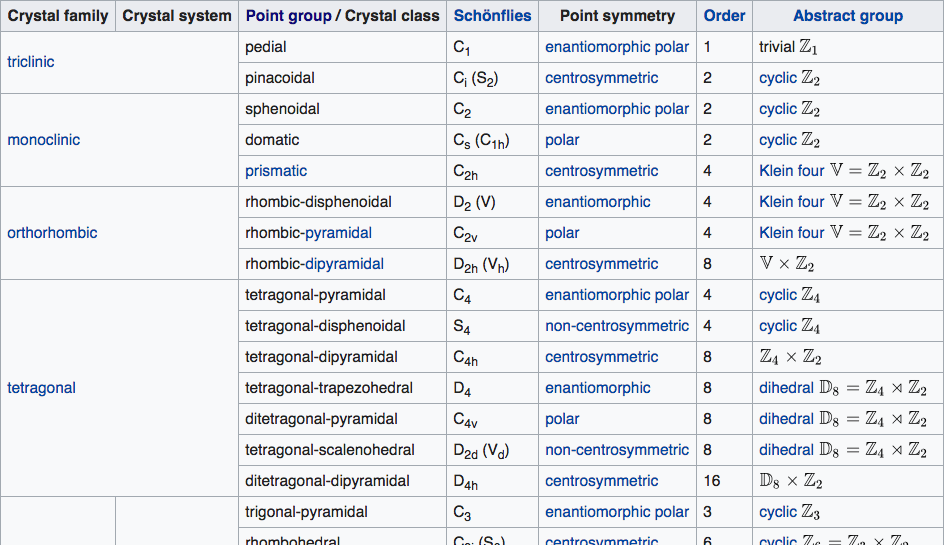 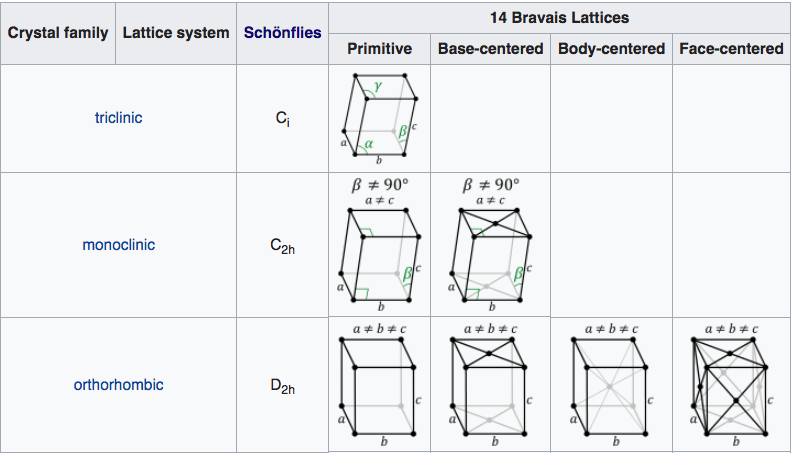 Protein Data Bank
Protein Data Bank
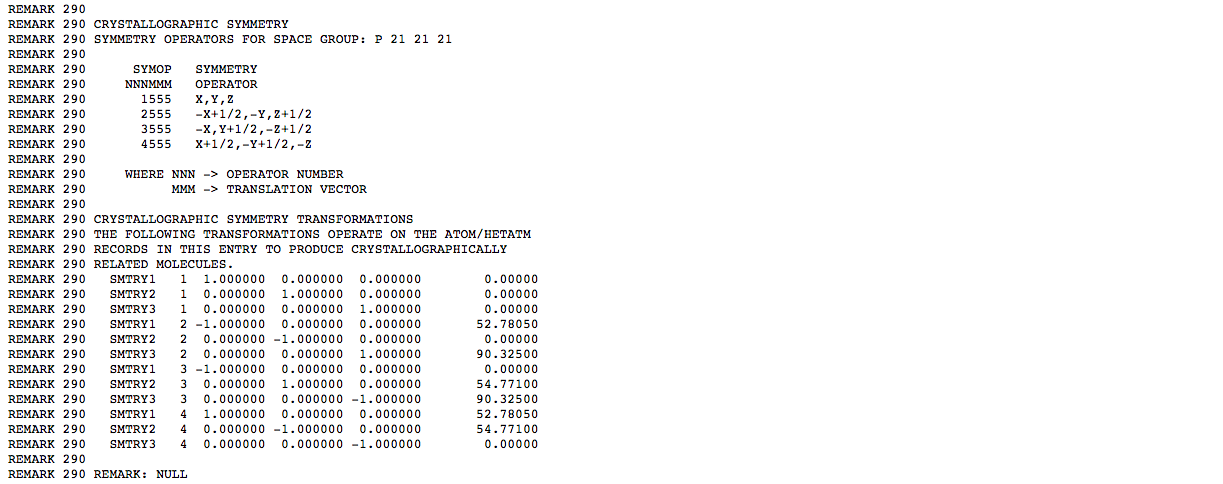 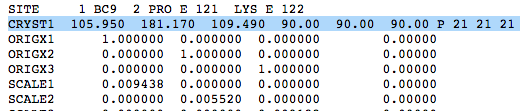 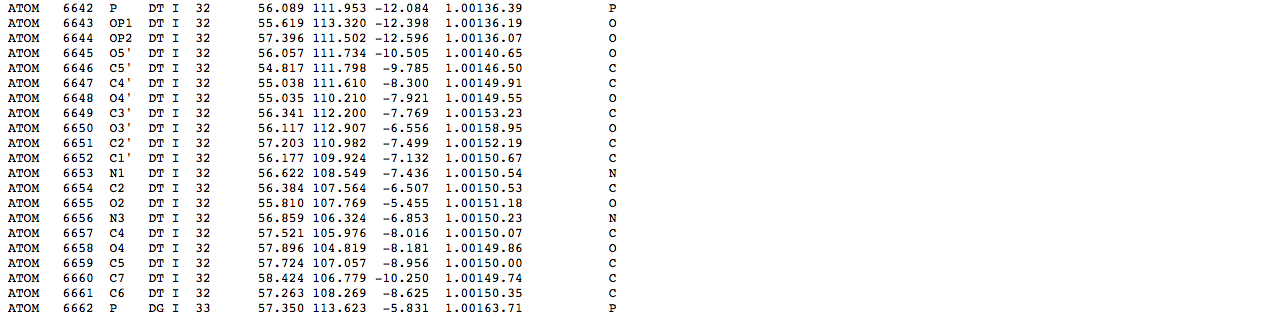 Implementation
Transformation Matrix
Atom Coordinates
Unit Cell Dimensions
Asymmetric Unit
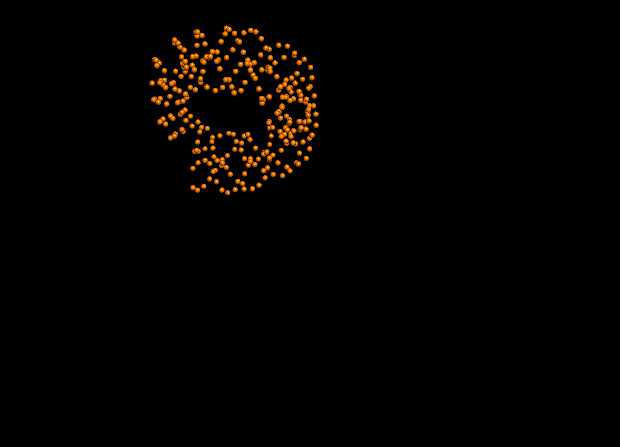 Generating Symmetry Mates
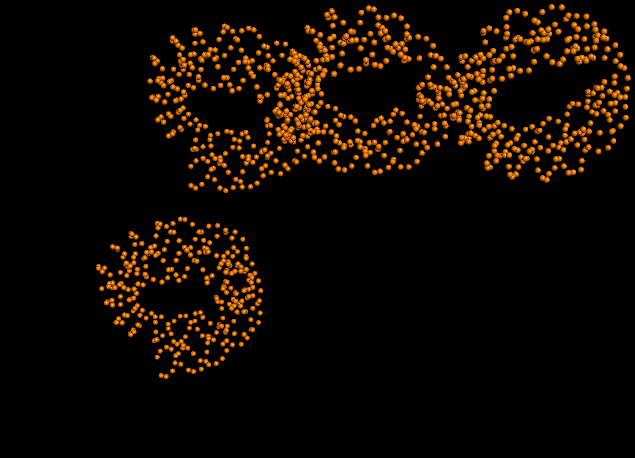 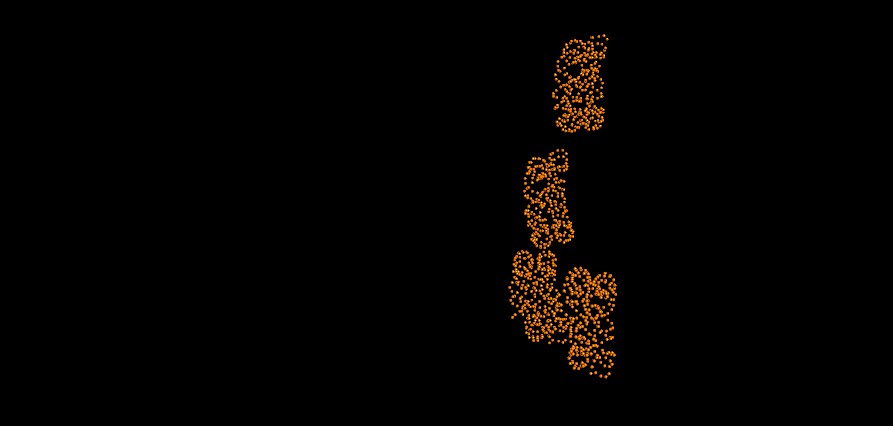 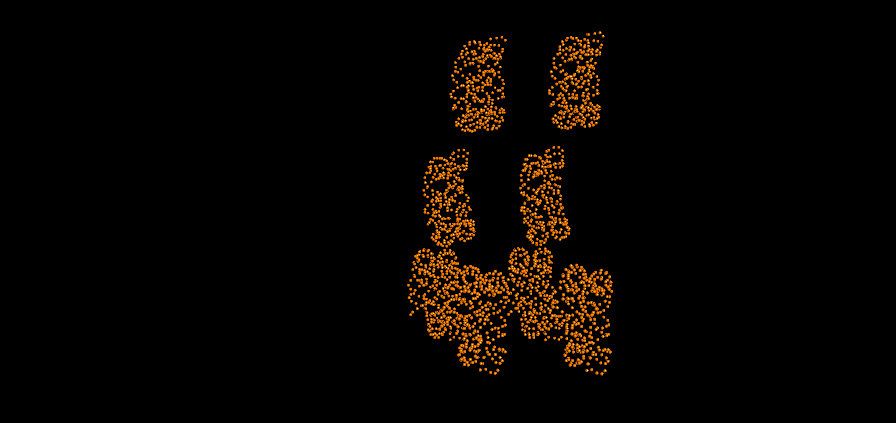 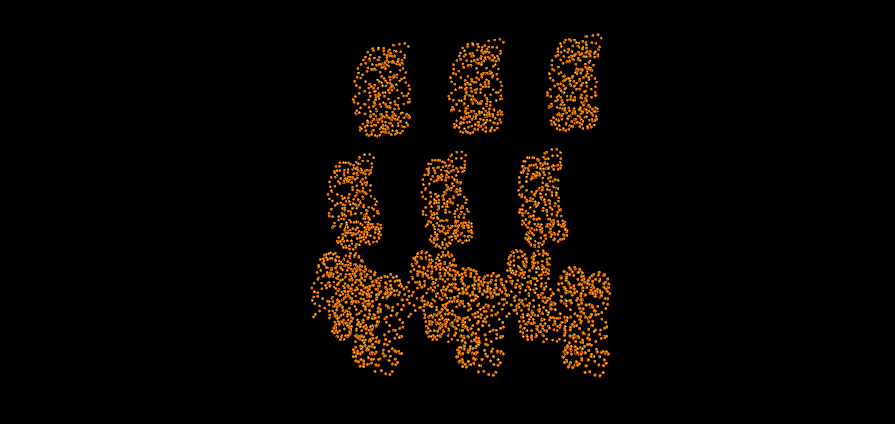 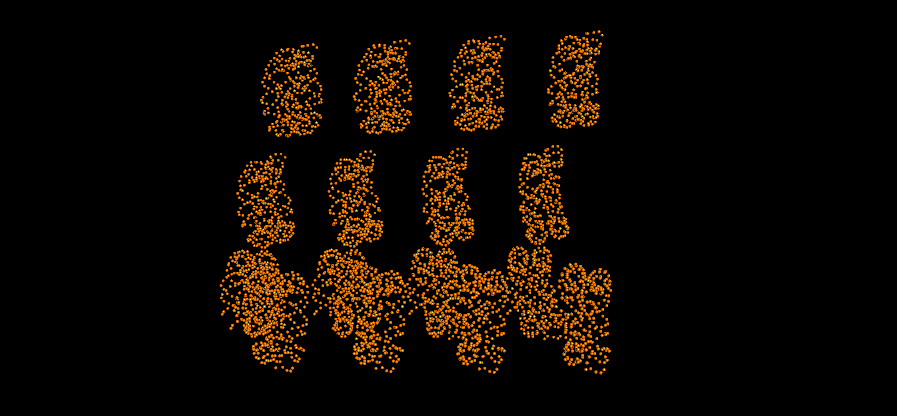 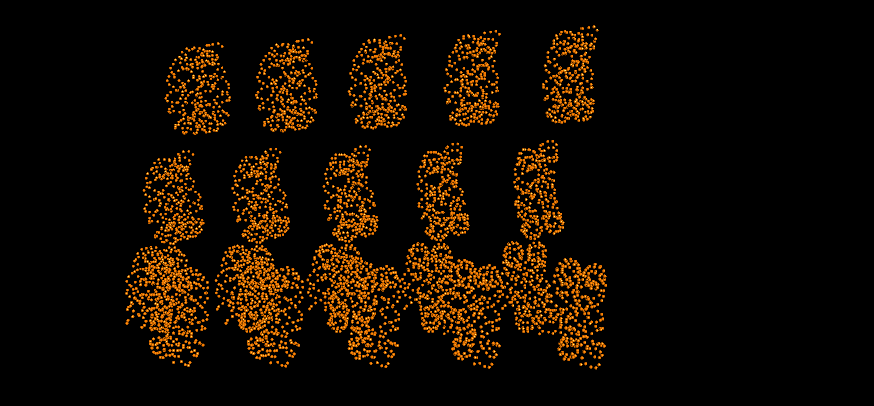 What if unit cell isn’t orthogonal?
C
B
A
Implementation
Given:
C
B
A
[Speaker Notes: http://xray0.princeton.edu/~phil/Facility/Guides/unitcell.jpg]
Implementation
Transformation Matrix
Atom Coordinates
Unit Cell Vectors
Final Weeks
- Make python script more robust 
- Be able to generate symmetry mates with unique interactions
- Relate crystal symmetry back to six rigid body parameters
Thank you
~ To the NSF for the funding of my research
~ Dr. Olson, and the whole lab for mentoring me this summer
~ Dr. Gallos, Parker, and whole DIMACS Staff for running this program
Citations
Cryo-EM Study of the Chromatin Fiber Reveals a Double Helix Twisted by Tetranucleosomal Units
BY FENG SONG, PING CHEN, DAPENG SUN, MINGZHU WANG, LIPING DONG, DAN LIANG, RUI-MING XU, PING ZHU, GUOHONG LI
SCIENCE25 APR 2014 : 376-3